Cours de probabilités
Ghizlan LOUMRHARI
Décembre 2021
Chapitre 2. Variables aléatoires Les variables aléatoires continues
La v.a. continue. La v.a. est dite continue si ses réalisations sont n’importe quels réels dans un intervalle donné (le montant des transactions pendant une journée à la BVC). Elle est caractérisée par cet ensemble et la probabilité d’apparition appelée distribution ou loi de probabilité et prend la forme d’une expression analytique appelée densité.

Caractéristiques :
Les deux principales caractéristiques, la moyenne et la variance, d’une variables aléatoire continues sont données par
Chapitre 2. Variables aléatoires Les lois continues. La loi normale
La loi normale : X suit une loi Normale de paramètres   μ  et  σ   notée  si sa densité est donnée par :
Propriétés :                               et
Chapitre 2. Variables aléatoires Les lois continues. La loi normale
μ
- Il existe une infinité des lois normales
 La loi n’est pas tabulée. Problème
 Il faut la standardiser
Chapitre 2. Variables aléatoires Les lois continues. La loi normale centrée réduite
La loi normale centrée réduite (standard) : Si on pose                       on obtient une V.A. noté N(0,1) de densité
Propriétés :                               et
Chapitre 2. Variables aléatoires Les lois continues. La loi normale centrée réduite
0
Chapitre 2. Variables aléatoires Les lois continues. La loi normale centrée réduite
Le théorème central limite
 Soit X1, X2, … une suite de variables aléatoires réelles définies sur le même espace de probabilité, indépendantes et identiquement distribuées suivant la même loi L. Supposons que l‘espérance μ et l’écart-type σ de L existent et soient finis avec 
σ ≠ 0. 
Considérons la somme 
Si n est grand alors         est une variable aléatoire normale de moyenne n μ et de variance
Chapitre 2. Variables aléatoires Les lois continues. La loi normale centrée réduite
Exemple. Supposons que X suit une loi normale
Calculer
Chapitre 2. Variables aléatoires Les lois continues. La loi normale centrée réduite
Exemple. Supposons que X suit une loi normale
Calculer :
Dire qu’une variable aléatoire continue X suit la loi normale

Signifie que la variable aléatoire

Suit la loi normale centrée réduite
Probabilité?
0
Chapitre 2. Variables aléatoires Les lois continues. La loi normale centrée réduite
Exemple. Supposons que X suit une loi normale
Calculer :
Remplaçons X par Z tel que
P?
0
Chapitre 2. Variables aléatoires Les lois continues. La loi normale centrée réduite
Exemple. Supposons que X suit une loi normale
Calculer :
P?
0
Chapitre 2. Variables aléatoires Les lois continues. La loi normale centrée réduite
Exemple. Supposons que X suit une loi normale
Calculer :
P?
0
Chapitre 2. Variables aléatoires Les lois continues. La loi normale centrée réduite
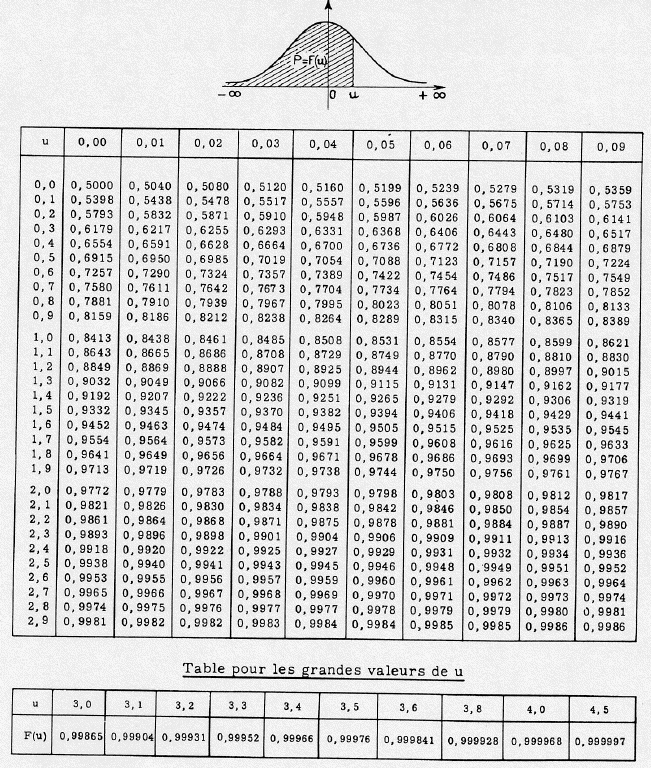 Chapitre 2. Variables aléatoires Les lois continues. La loi normale centrée réduite
Chapitre 2. Variables aléatoires Les lois continues. La loi normale centrée réduite
Exemple. 
1.  Soit X une variable aléatoire qui suit une loi normale
Déterminer       tel que :
2. Soit X une variable aléatoire qui suit une loi normale
Déterminer        tel que :
Chapitre 2. Variables aléatoires Les lois continues. La loi normale centrée réduite
Exemple. 
1.  Soit X une variable aléatoire qui suit une loi normale
Déterminer       tel que :



                             
                              Suit une loi normale
Dire qu’une variable aléatoire continue X suit la loi normale

Signifie que la variable aléatoire

Suit la loi normale centrée réduite
Chapitre 2. Variables aléatoires Les lois continues. La loi normale centrée réduite
Exemple. 
1.  Soit X une variable aléatoire qui suit une loi normale
Déterminer       tel que :
Sachant que :
0,4
0,4
0
Chapitre 2. Variables aléatoires Les lois continues. La loi normale centrée réduite
Exemple. 
1.  Soit X une variable aléatoire qui suit une loi normale
Déterminer       tel que :
0,4
0,4
0
Chapitre 2. Variables aléatoires Les lois continues. La loi normale centrée réduite
Exemple. 
1.  Soit X une variable aléatoire qui suit une loi normale
Déterminer       tel que :
A l’aide de la table de la loi normale centrée réduite, on cherche la valeur du

Sachant que :
0,4
0
Chapitre 2. Variables aléatoires Les lois continues. La loi normale centrée réduite
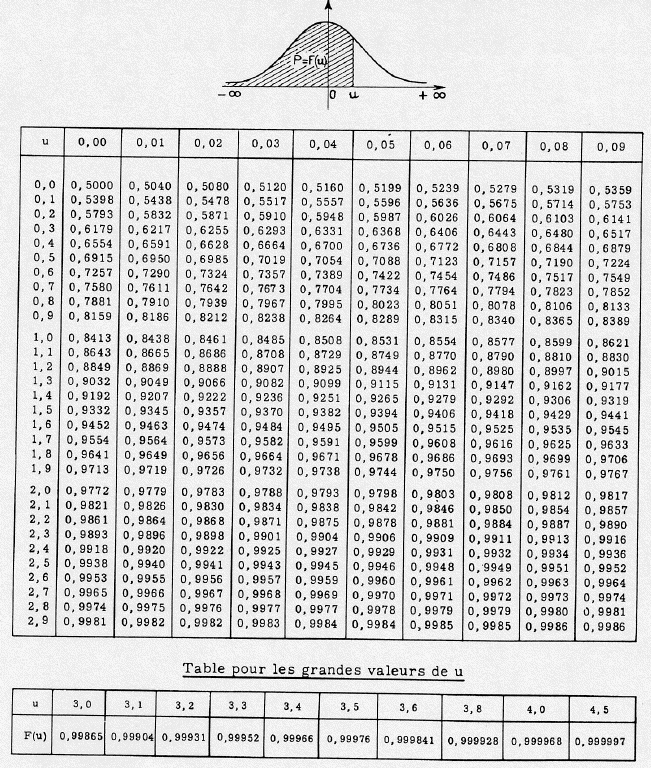 Chapitre 2. Variables aléatoires Les lois continues. La loi normale centrée réduite
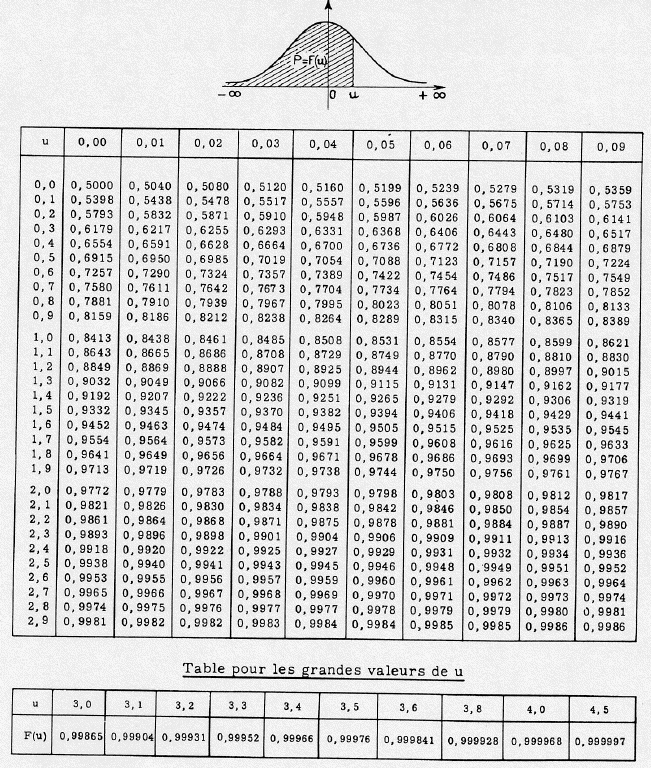 Chapitre 2. Variables aléatoires Les lois continues. La loi normale centrée réduite
Exemple. 
2. Soit X une variable aléatoire qui suit une loi normale
Déterminer        tel que :
Chapitre 2. Variables aléatoires Les lois continues. La loi normale centrée réduite
Exemple. 
2.  Soit X une variable aléatoire qui suit une loi normale
Déterminer       tel que :



                             Suit une loi normale
Dire qu’une variable aléatoire continue X suit la loi normale

Signifie que la variable aléatoire

Suit la loi normale centrée réduite
Chapitre 2. Variables aléatoires Les lois continues. La loi normale centrée réduite
Exemple. 
1.  Soit X une variable aléatoire qui suit une loi normale
Déterminer       tel que :
A l’aide de la table de la loi normale centrée réduite, on cherche la valeur du

Sachant que :
0,7
0
Chapitre 2. Variables aléatoires Les lois continues. La loi normale centrée réduite
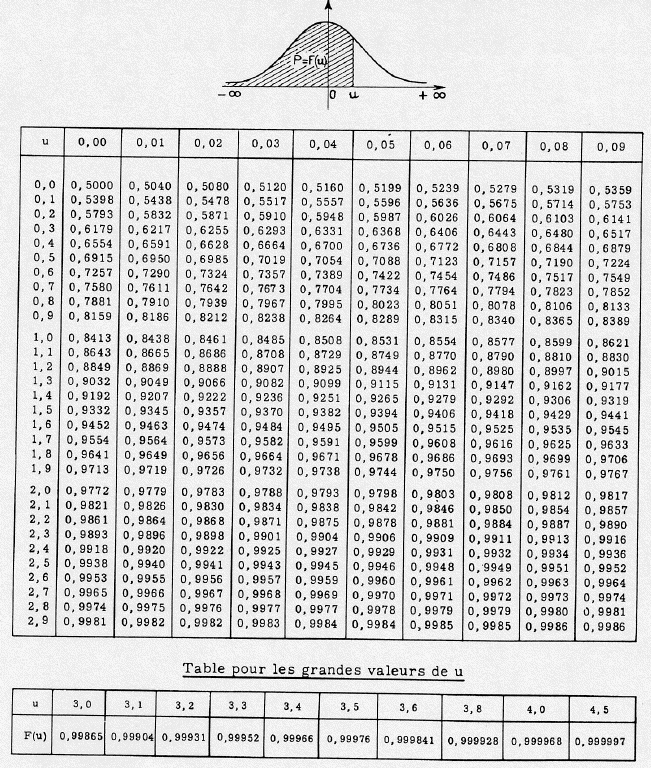 Chapitre 2. Variables aléatoires Les lois continues. La loi normale centrée réduite
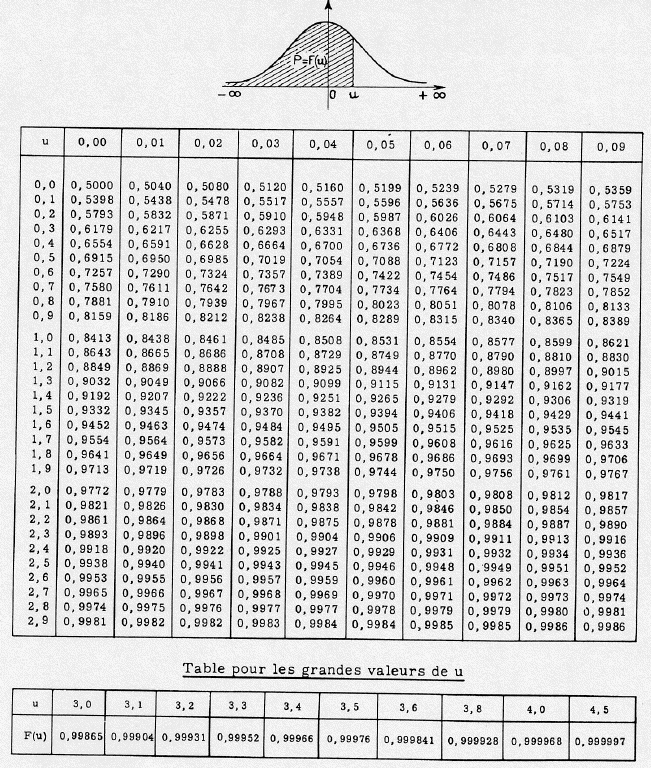 Chapitre 2. Variables aléatoires Les lois continues. La loi normale centrée réduite
Chapitre 2. Variables aléatoires Les variables aléatoires continues
Exemple. On considère la fonction f définie sur :  par  et X est une variable aléatoire de densité f.
Calculer les probabilités suivantes :
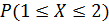 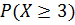 Chapitre 2. Variables aléatoires Les variables aléatoires continues
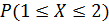 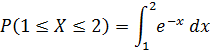 f(x)
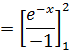 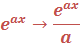 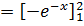 a
b
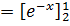 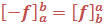 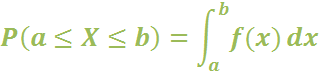 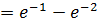 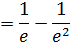 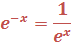 Chapitre 2. Variables aléatoires Les variables aléatoires continues
b.
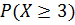 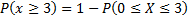 f(x)
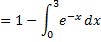 A1 + A2 =1
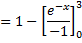 A2 =1 - A1
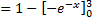 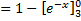 3
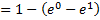 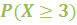 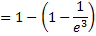 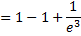 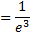